2. Kapalinový potenciál, původ Nernstovy rovnice,Koncentrace vs. aktivity
1
6.3.3.1 Nernstova rovnice: autor
Nobel Prize in Chemistry 1920, 
"in recognition of his work in thermochemistry."
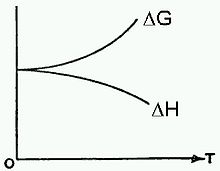 Walther H. Nernst, 1864-1941
2
6.3.2.1 Kapalinový potenciál(1. Nernstova elektrochemická práce): stejný elektrolyt
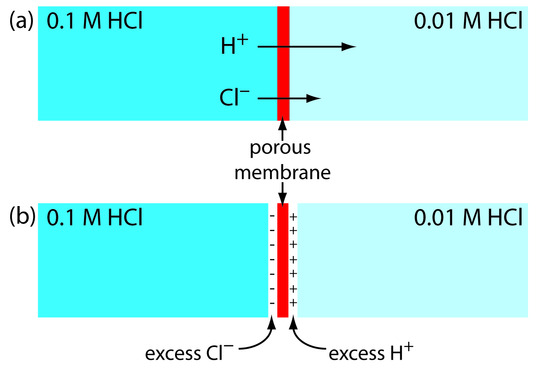 3
6.3.2.1 Kapalinový potenciálrůzné elektrolyty
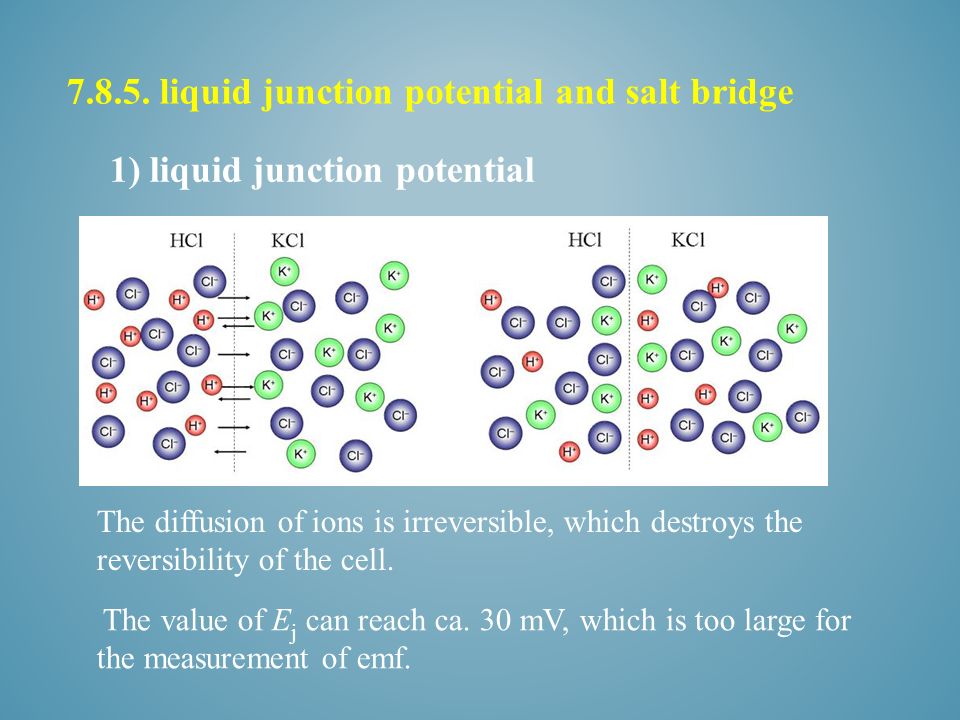 4
6.3.2.1 Kapalinový potenciál: Eliminace
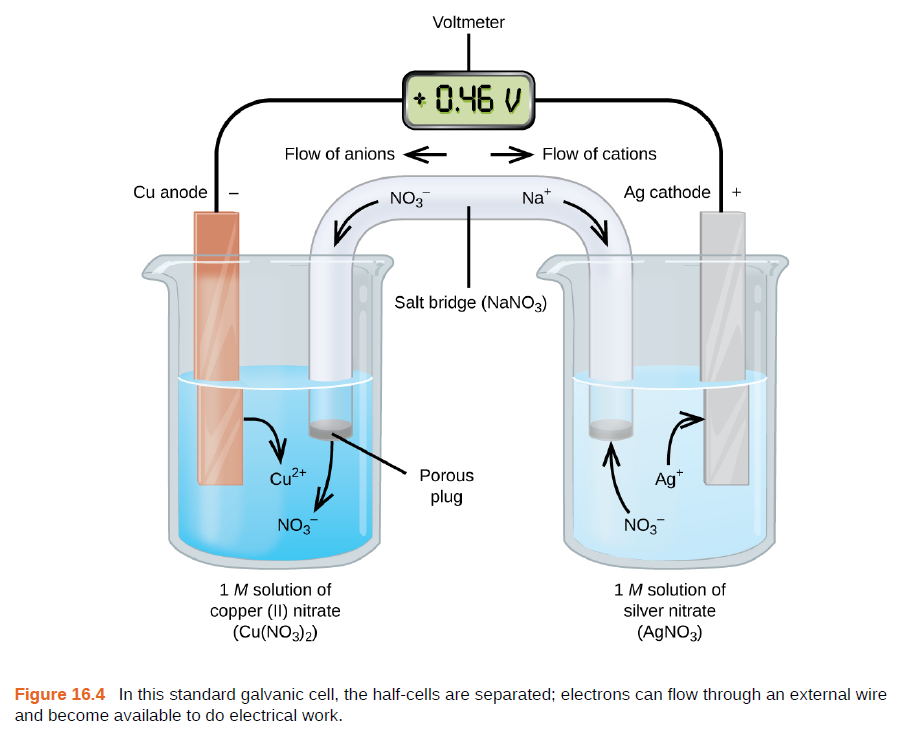 5
6.3.3.1 Nernstova rovnice: vznik
1889 : Nernst zveřejnil  studii o Ecell tzv. koncentračního článku
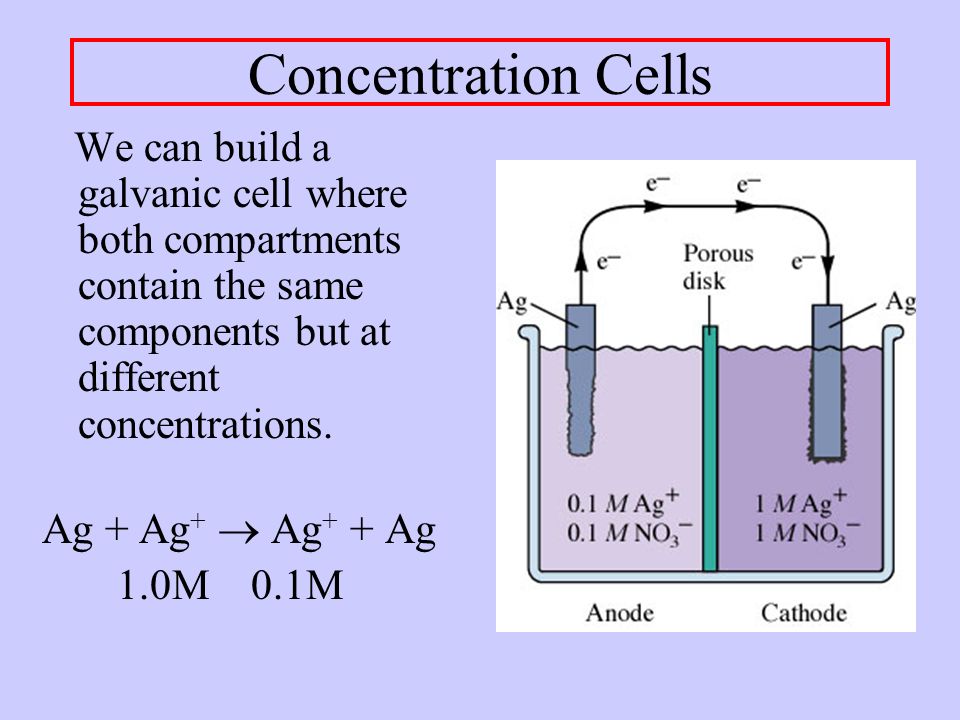 NO3-
6
5.1.3.1, 5.1.3.2 Ideální roztoky
7
5.4.1 Aktivita rozpouštědla
8
5.4.2.1 Aktivita rozpuštěné látky:ideální zředěný roztok
9
Raoultův a Henryho zákon na příkladu směsi aceton - chloroform
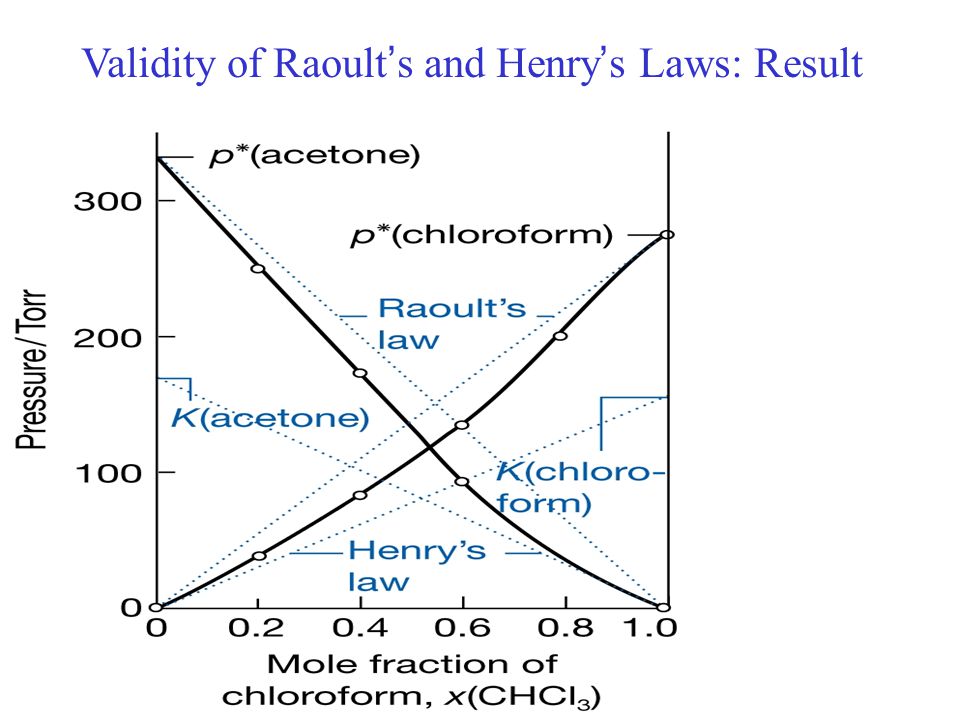 10
5.4.2.2 Reálné rozpuštěné látky
Příklad: Na základě dat v tabulce určete aktivitu a aktivitní koeficient chloroformu (C) v acetonu, A při 35 oC, přičemž na chloroform pohlížejte nejprve jako na rozpouštědlo (aktivita z Raoultova zákona) a poté jako na rozpuštěnou látku (aktivita z Henryho zákona).
11
Řešení příkladu
pC *=293 Torr …. Tlak nasycených par čistého chloroformu
Kc .... Henryho konstanta pro chloroform v acetonu,  obojí pro teplotu měření tlaků (35oC)
Vycházíme z tabulky z přechozího snímku. 
Raoultův zákon: ac = pc / pc*,  c = ac / xc. Henryho zákon: ac = pc / Kc, c= ac / xc . 
Hodnota pro c / Henry pro xc= 0.00 uvedená v závorce je dána extrapolací 
ostatních hodnot (tj. nebyla vypočtena přímo pro xc=0.00)
12
Interpretace výsledků příkladu
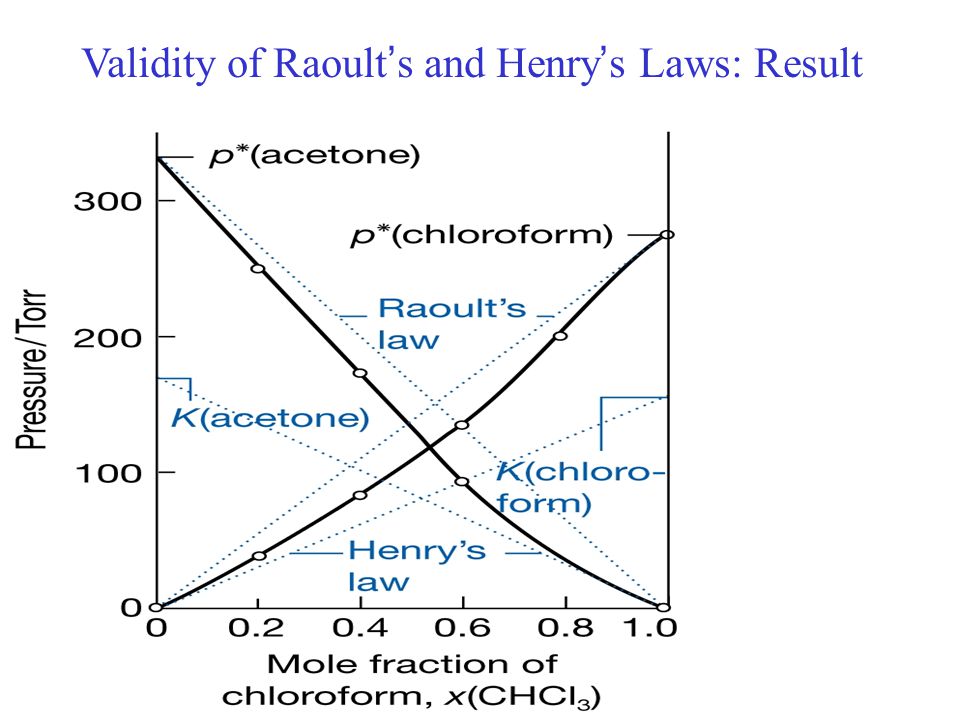 c / Raoult se blíží 1
pro roztok blížící se čistému chloroformu
c / Henry se blíží 1
pro chloroform ve velkém zředění  (blížící se čistému acetonu)
13